Онлайн-час информации 
«Молодёжь- поколение энергоэффективных»(фестиваль энергосбережения и экологии #Вместеярче)
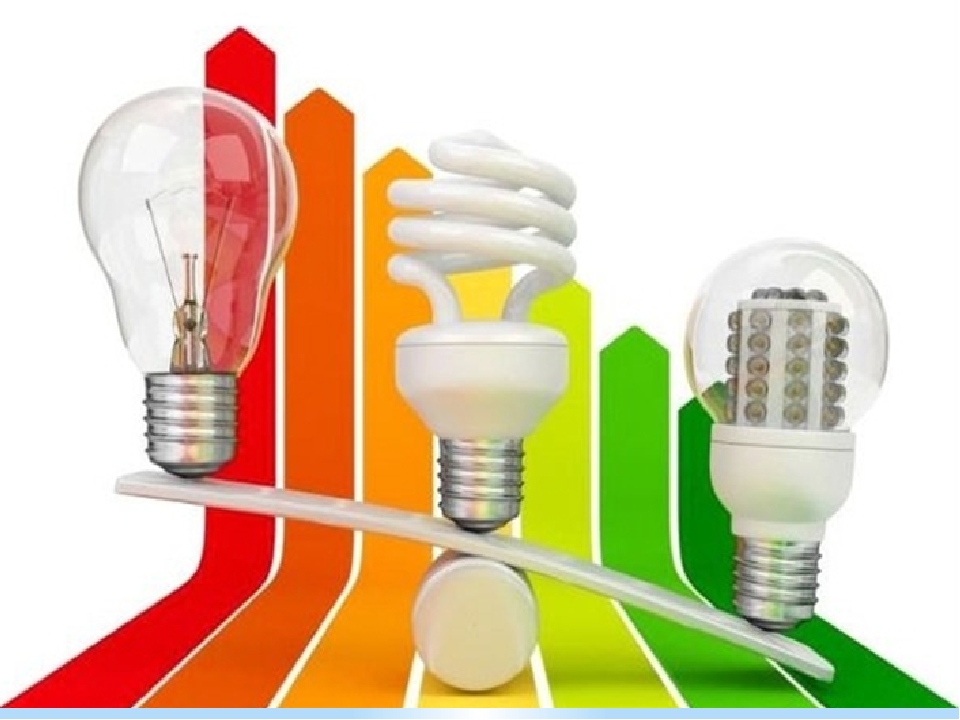 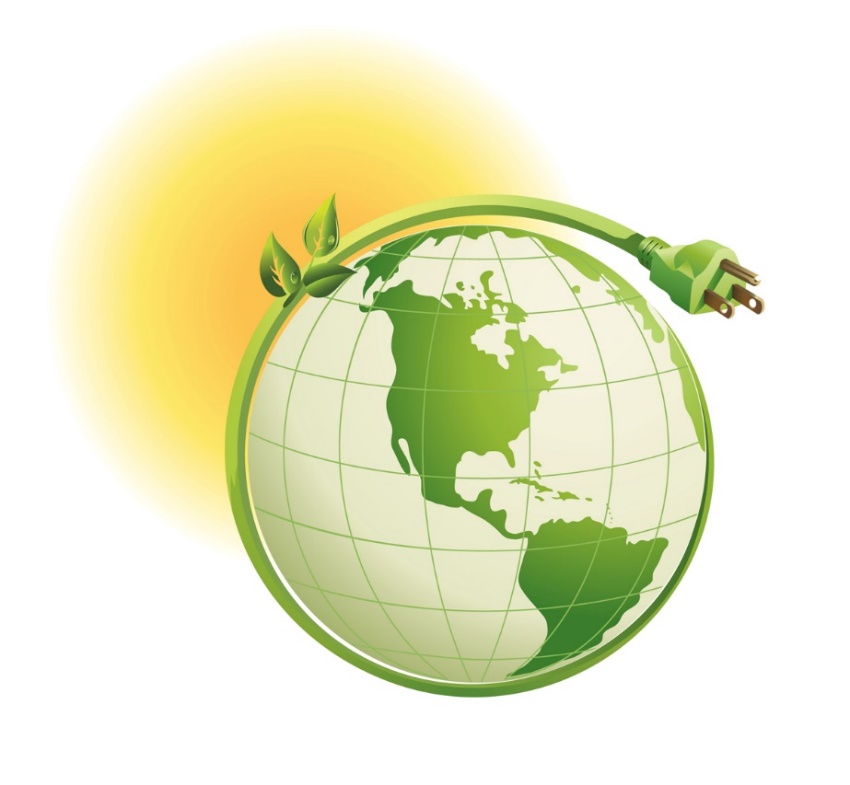 1.Международный день энергосбережения
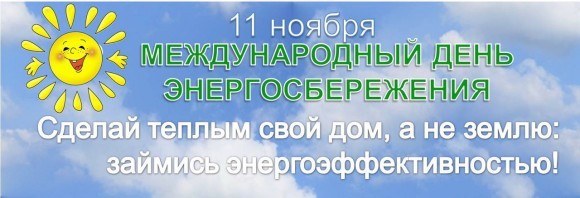 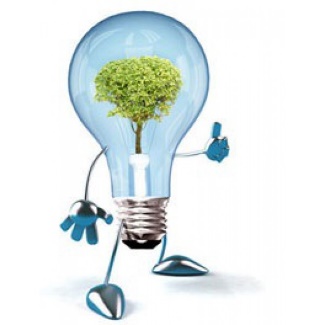 Вопросы:
1. На какие цели расходуется электроэнергия дома?
2. Как вы думаете, как можно сэкономить электроэнергию в домашних условиях?
3. Почему в последнее время вопросы экономии энергии стали особенно актуальными?
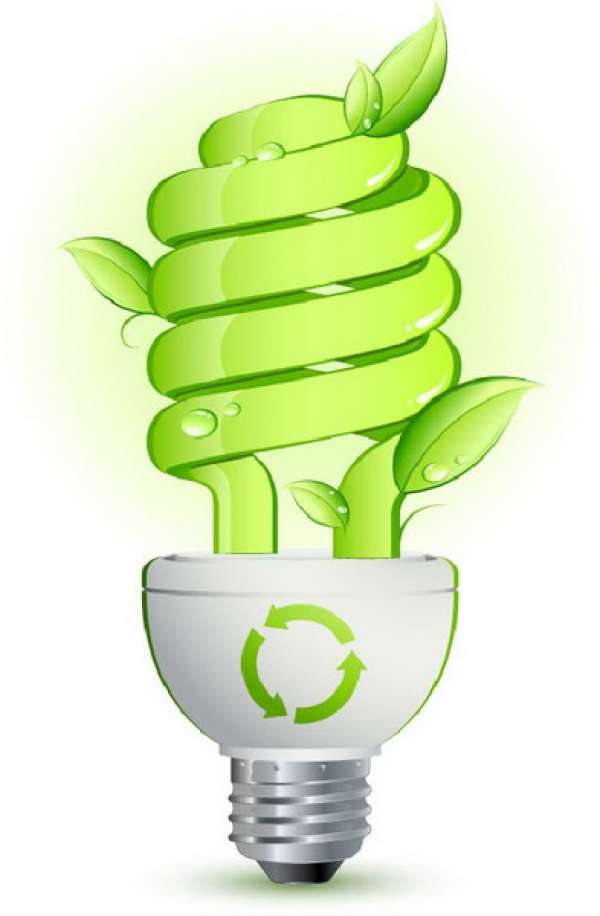 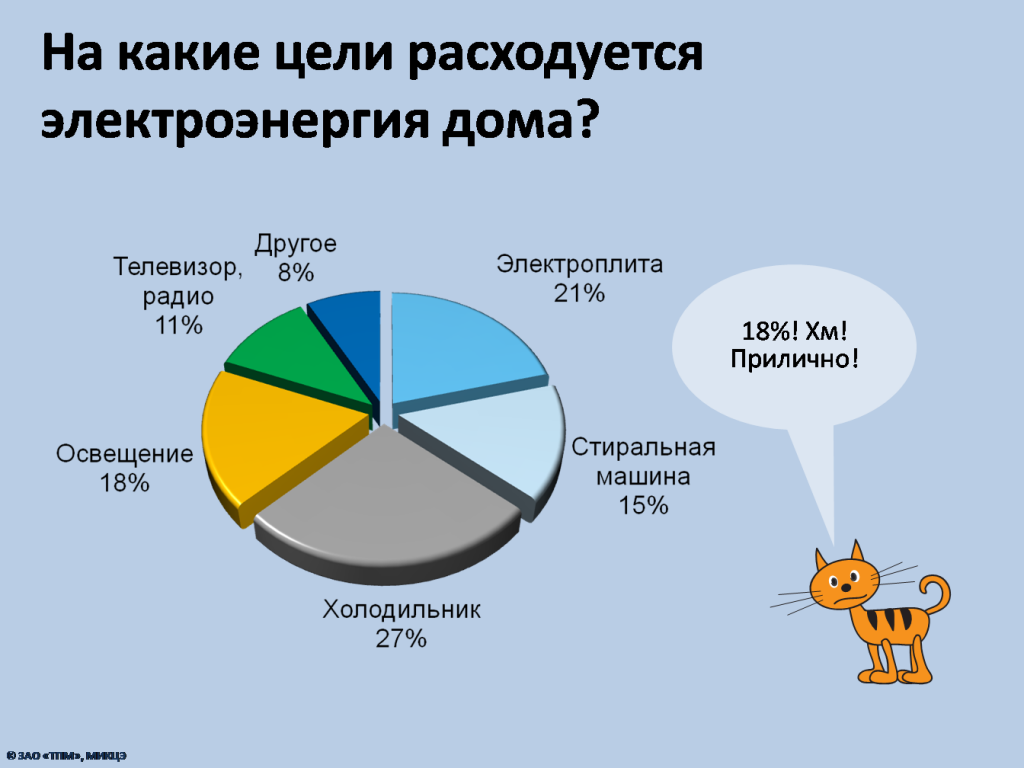 2. Домашняя экономика
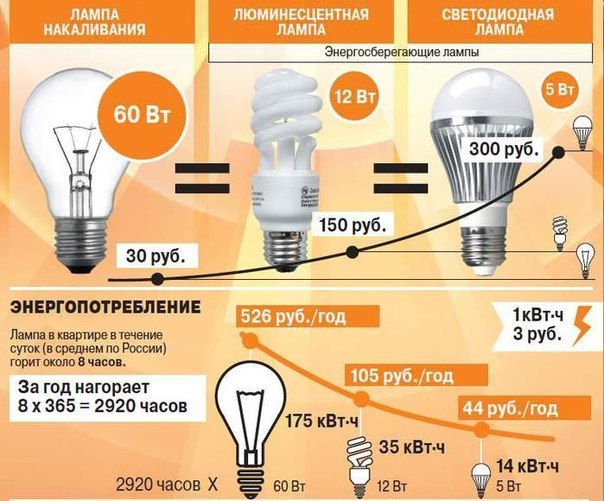 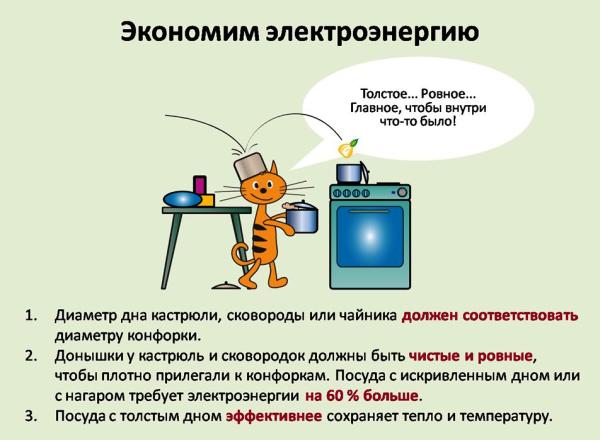 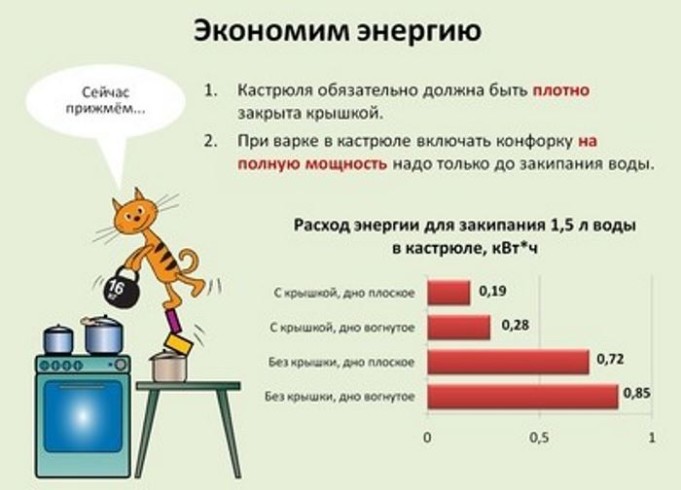 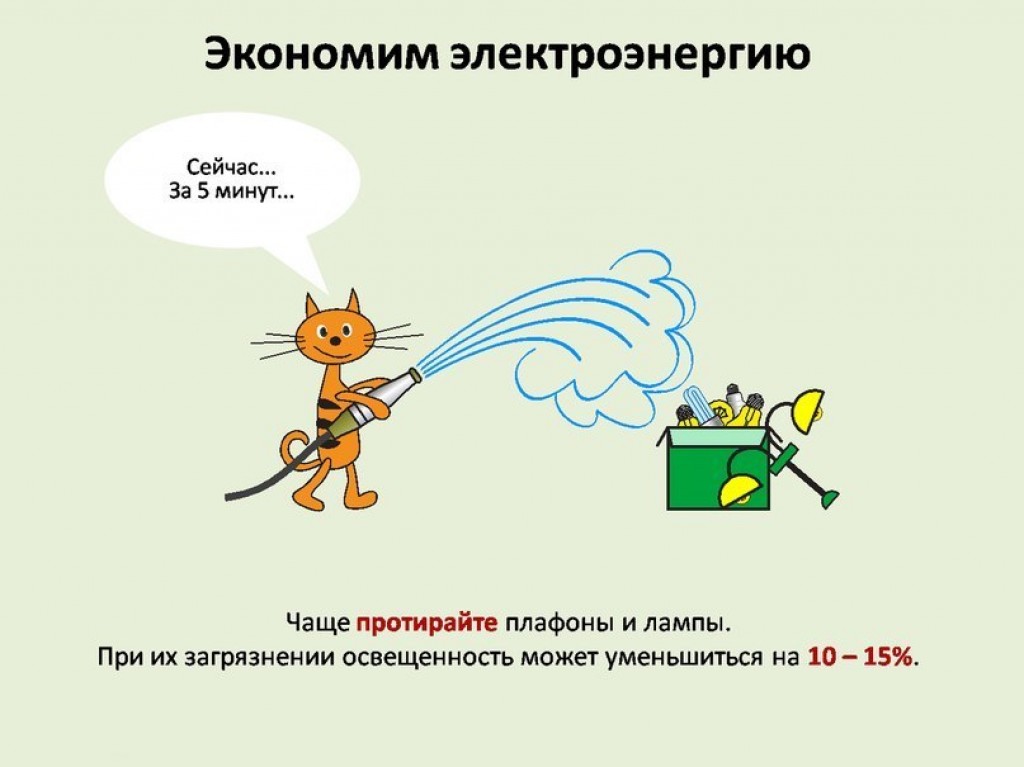 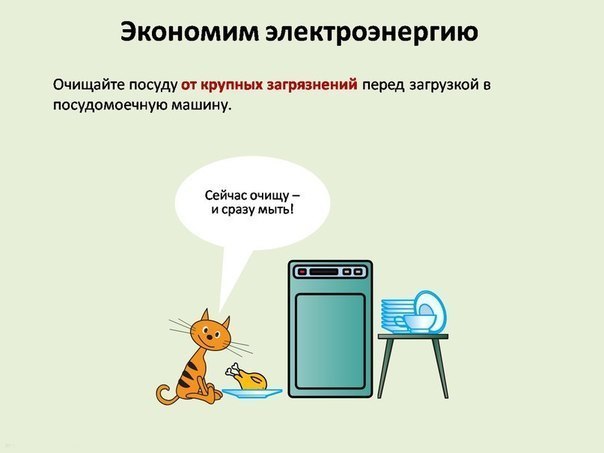 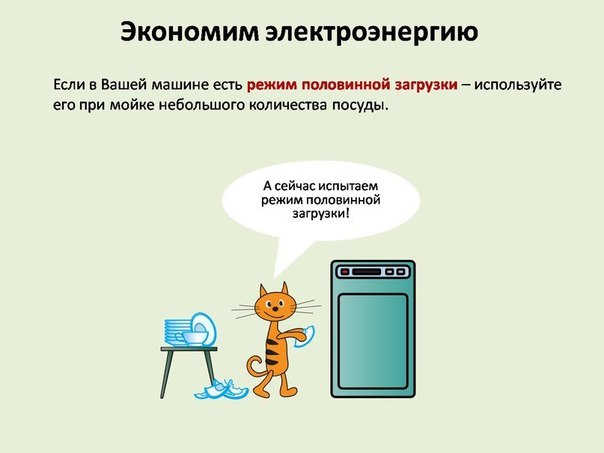 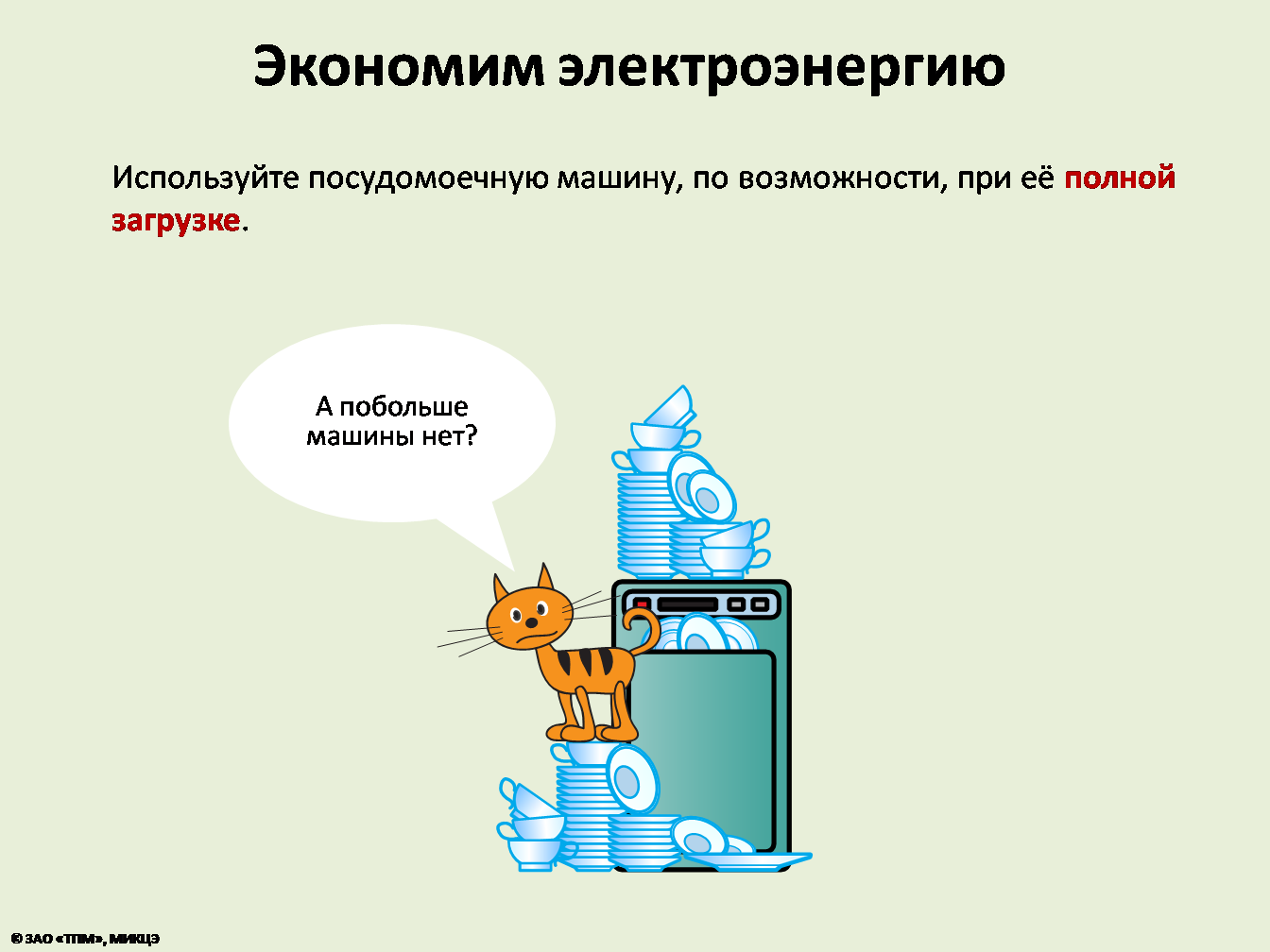 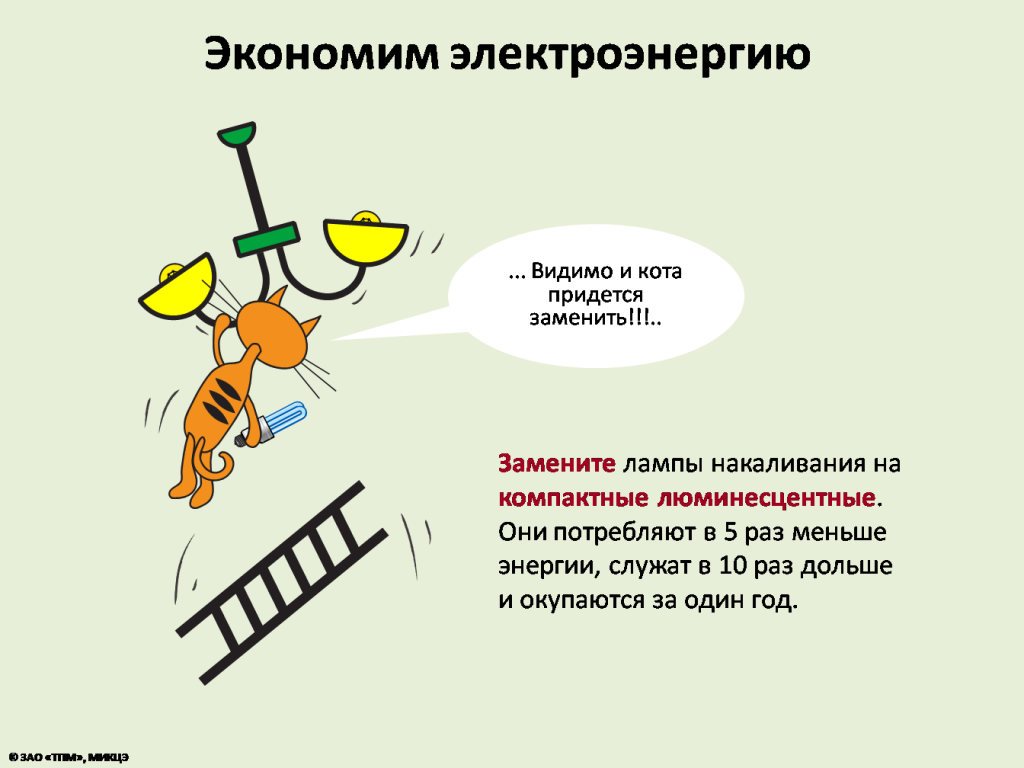 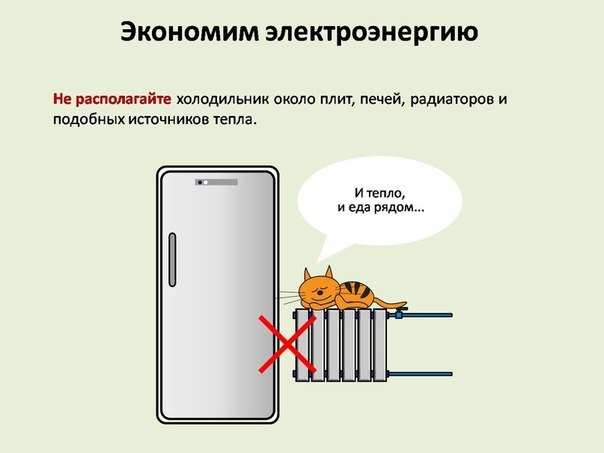 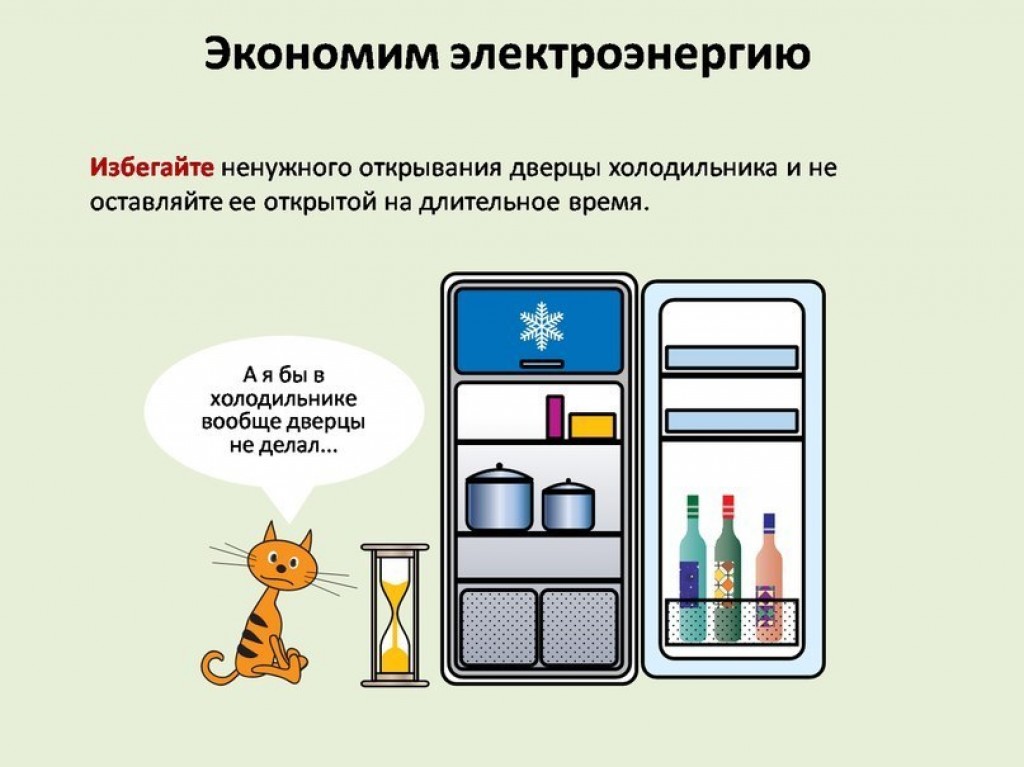 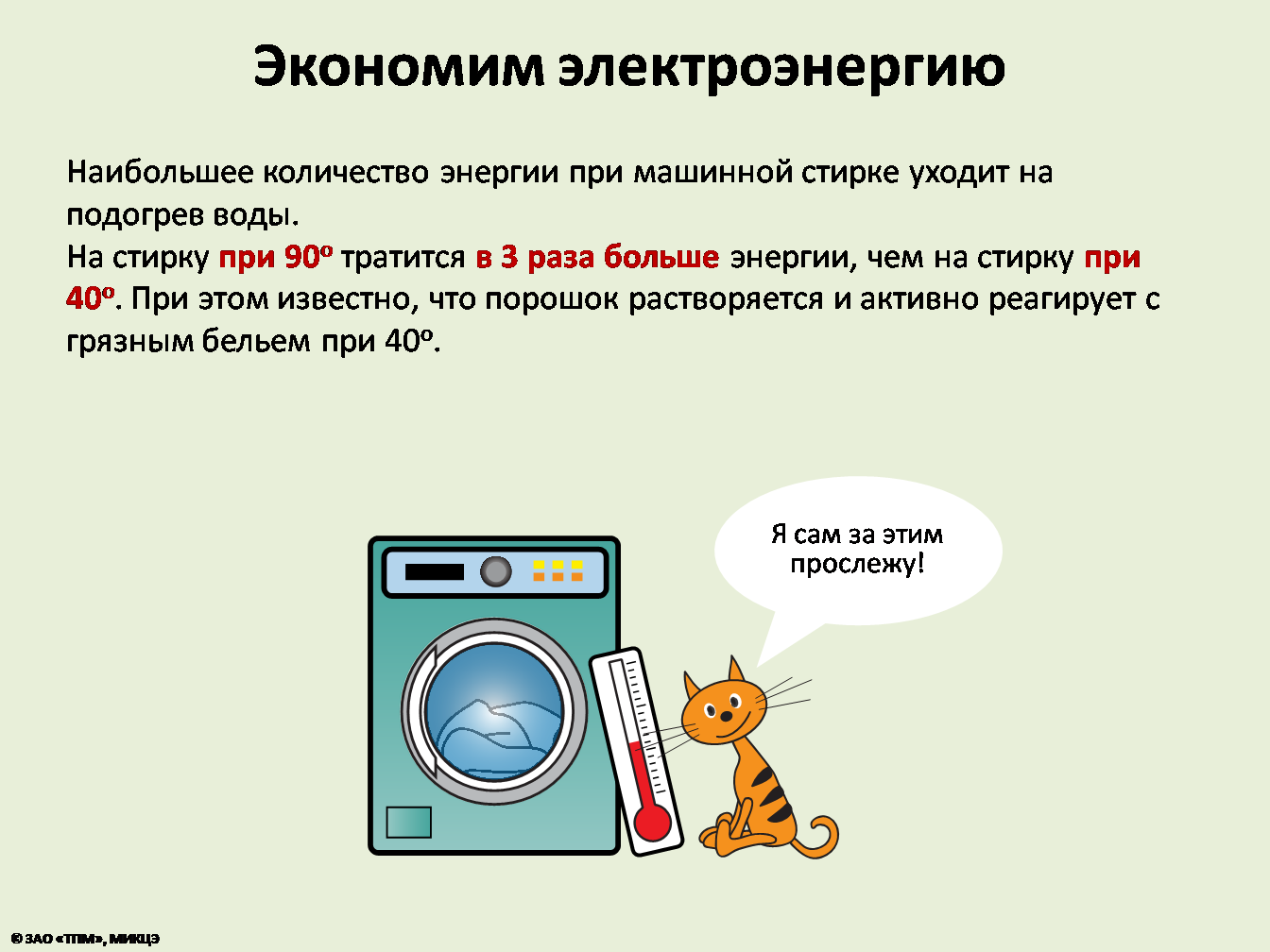 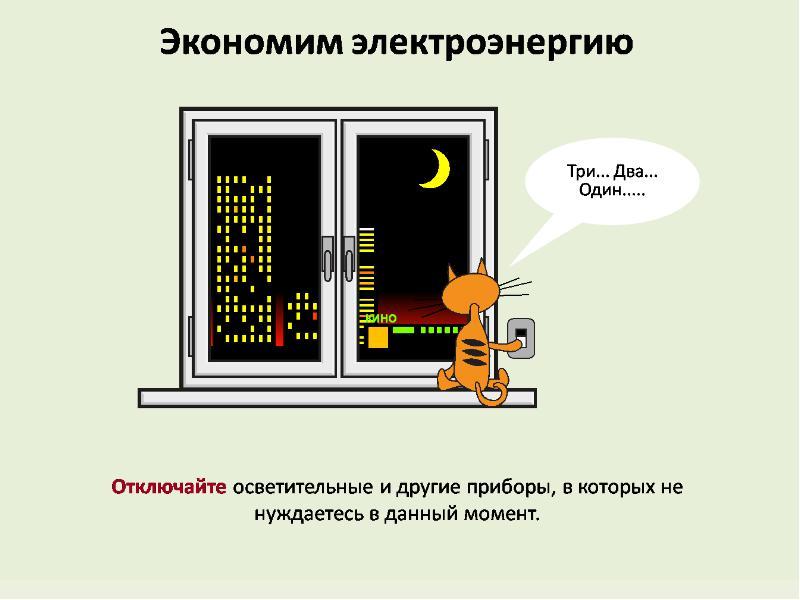 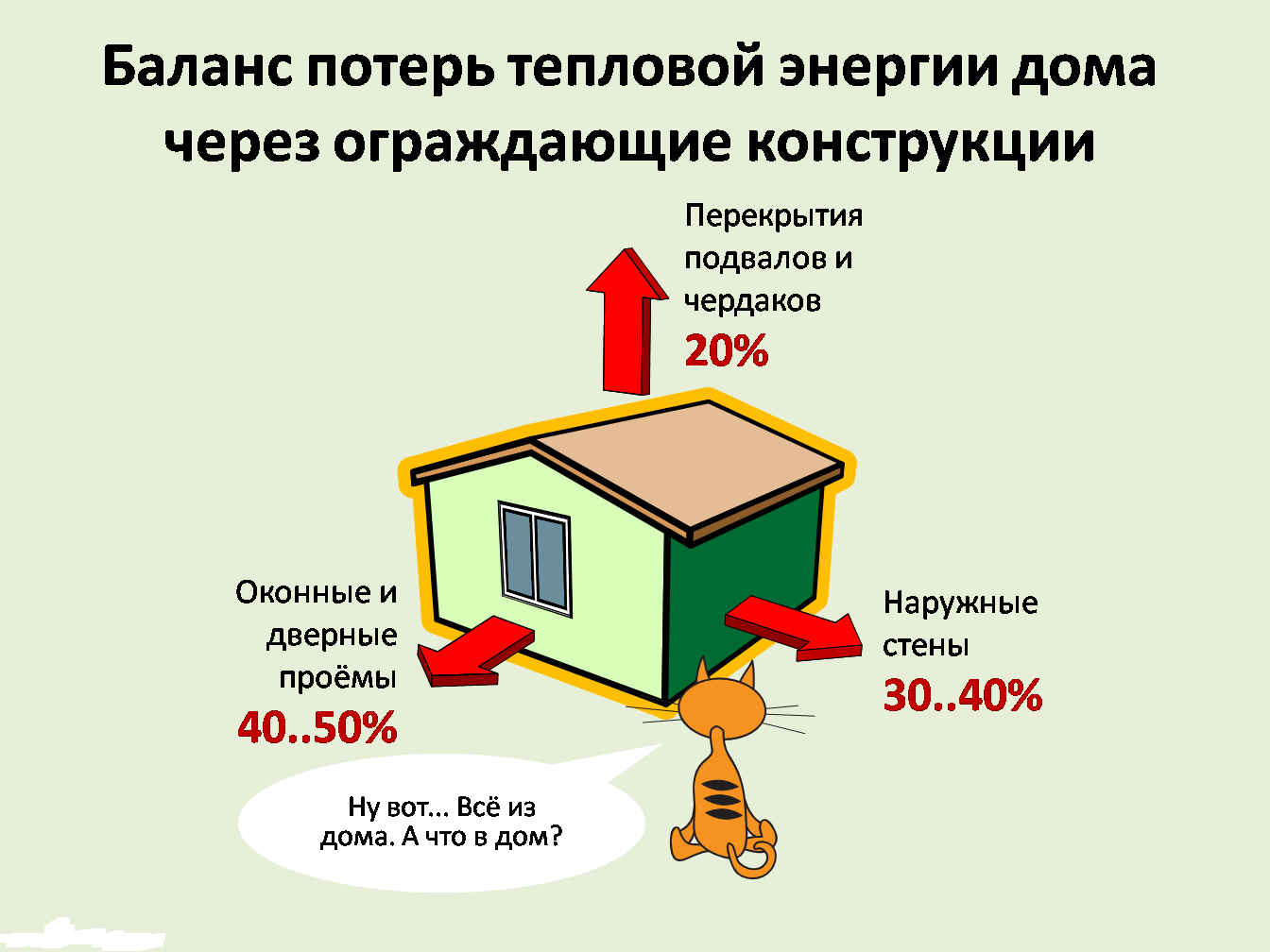 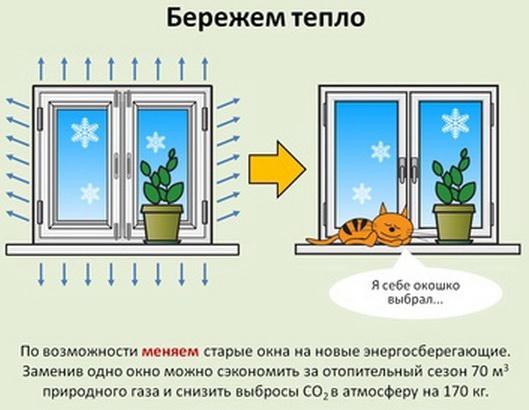 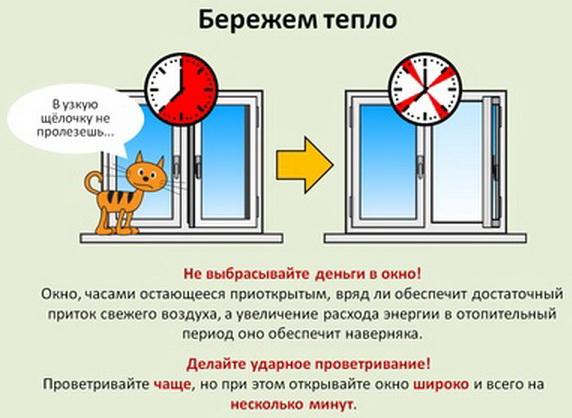 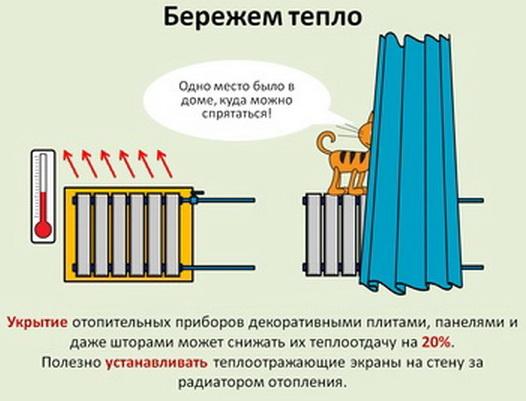 3.Альтернативная энергетика
Вопросы к видеоролику:
1. О каких проблемах человечества говорится в видеоролике?
2. Сколько электроэнергии тратиться впустую только за один просмотр видеоролика?
3. Какие можно было бы предложить альтернативы по сбережению энергии?
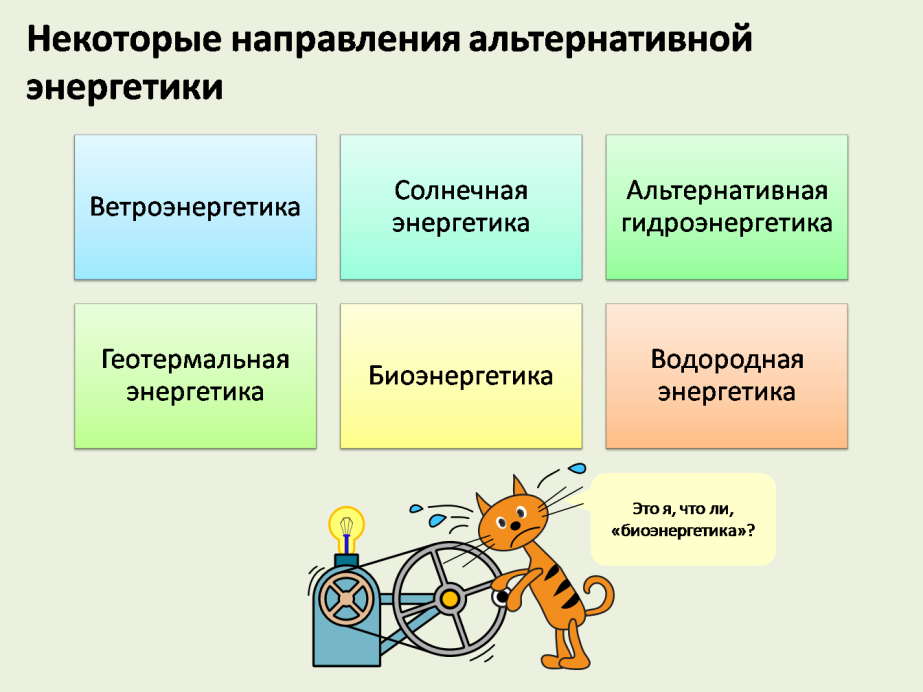 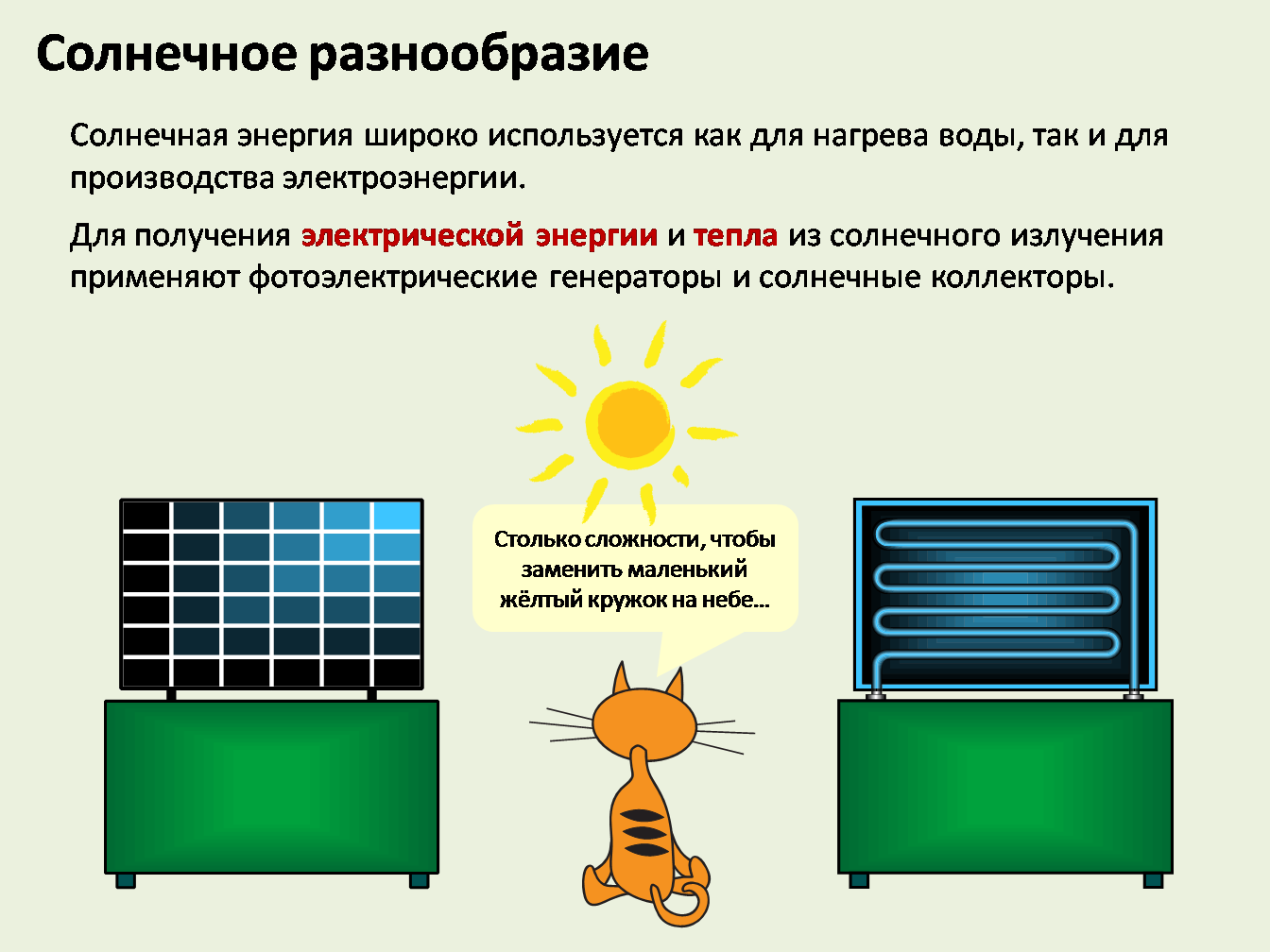 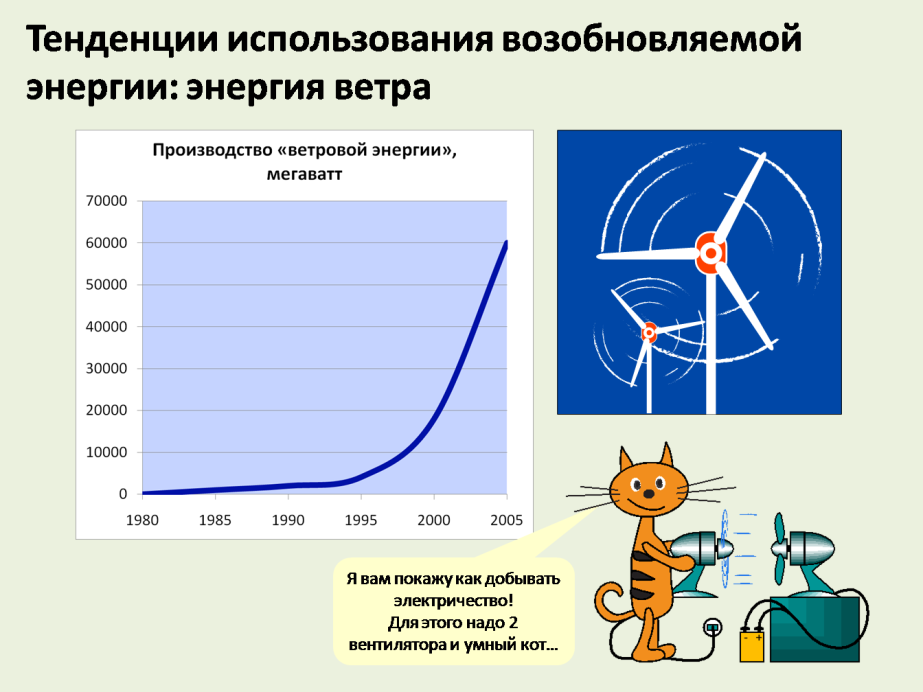 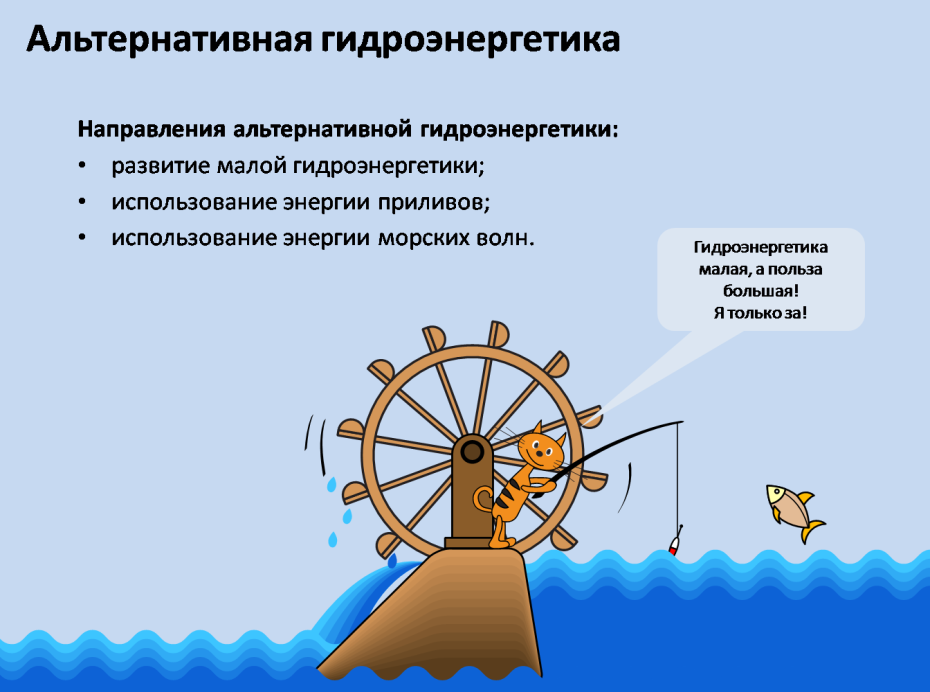 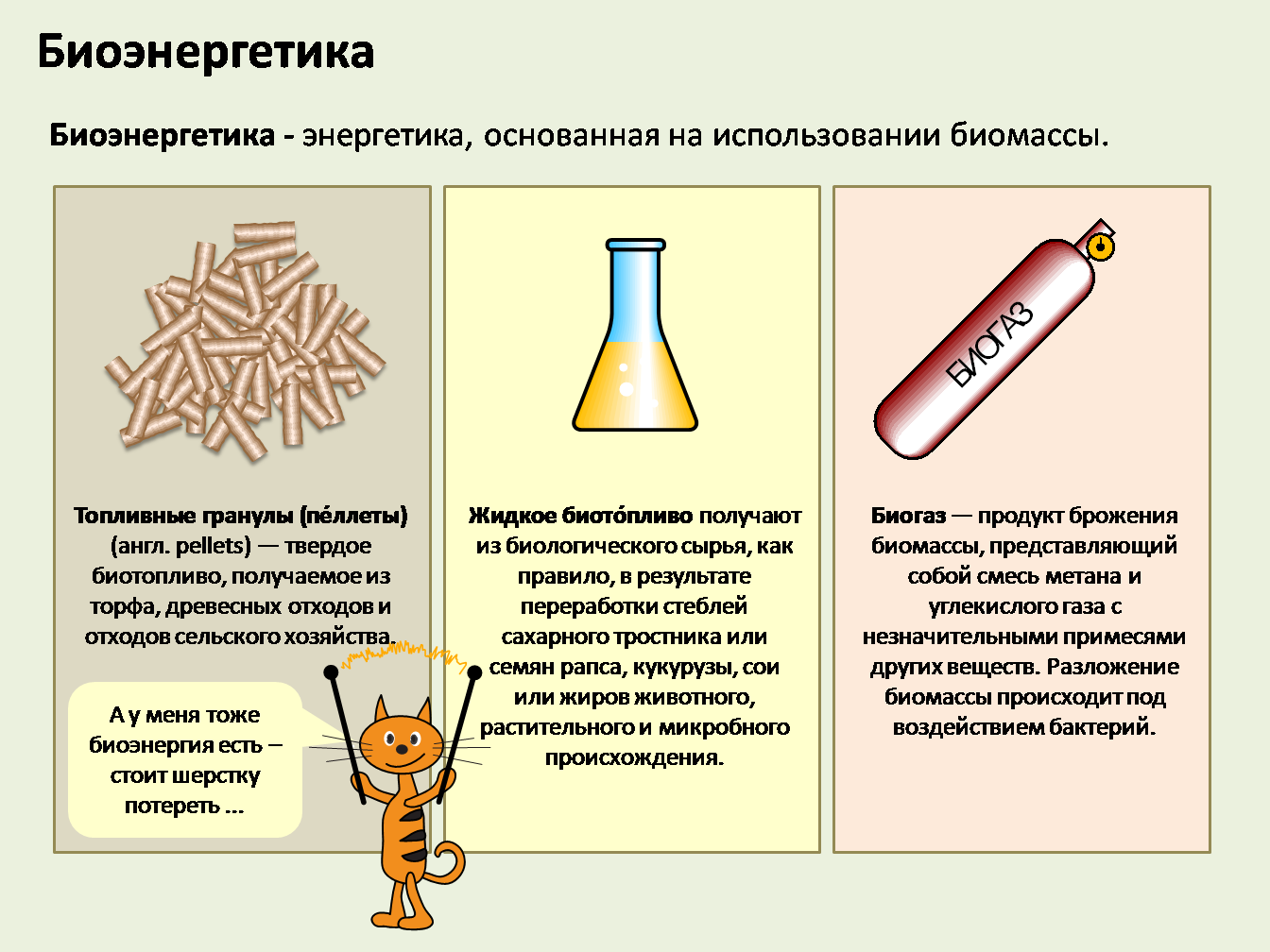 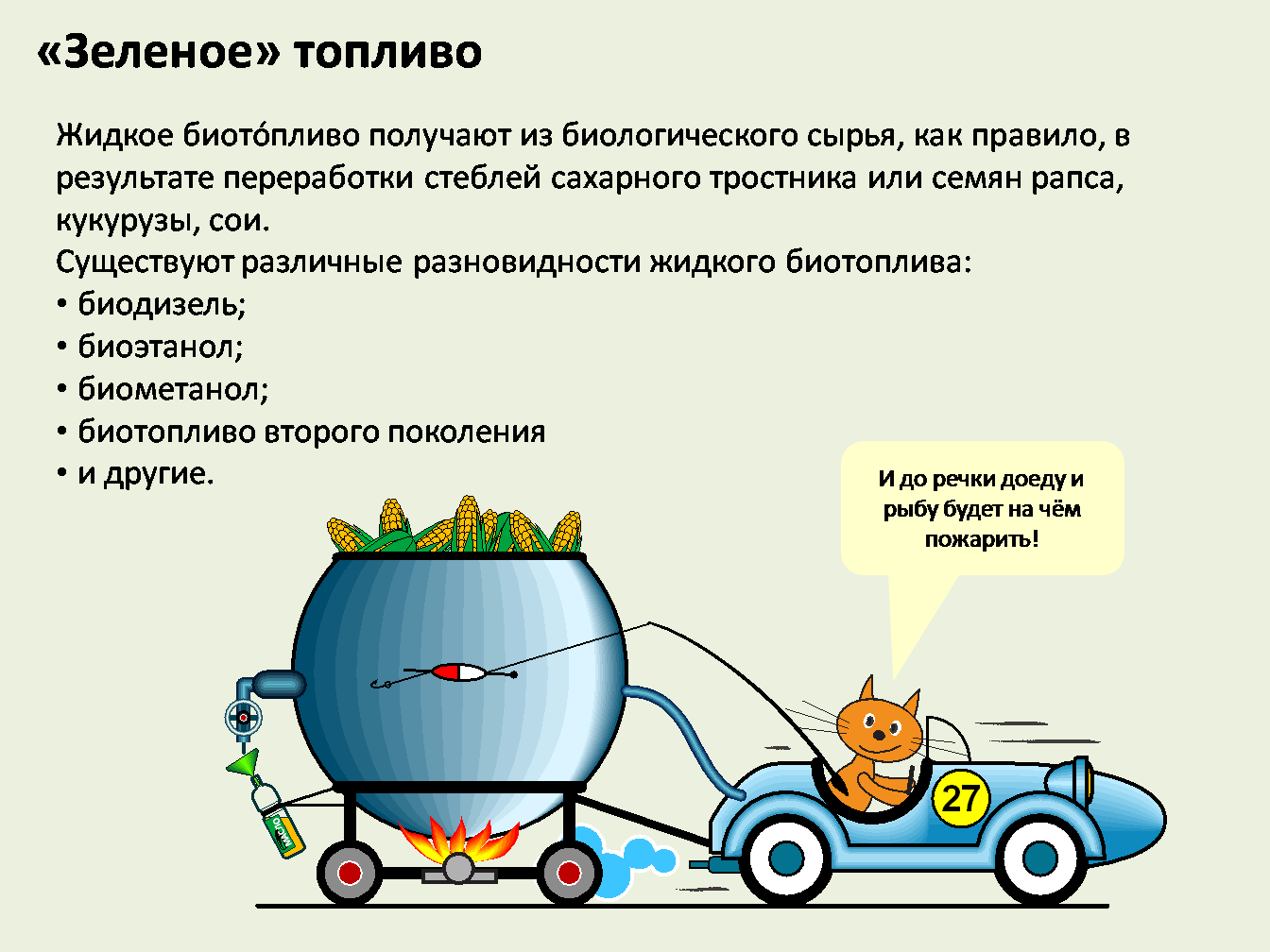 Рефлексия
Каждый год в последнюю субботу марта миллионы людей выключают свет на час.
Акция «Час Земли» – это символ бережного отношения к природе, заботы об ограниченных ресурсах нашей планеты.
В 134 государствах, в частных домах и на государственных объектах люди на целый час выключали электроэнергию.
В Париже погасла Эйфелева башня, в Лондоне – крупнейшее в мире колесо обозрения «Лондонский глаз», в Нью-Йорке – площадь Таймс-сквер, в Пекине – гигантский стадион «Птичье гнездо», а также более семидесяти объектов в Москве: «потухли» здания Мэрии, МГУ, на всех московских «высотках», башне на Шаболовке, всём Новом Арбате, Киевском вокзале, дворце спорта в Лужниках, на эстакадах и мостах.
Кроме столицы акцию поддержали еще тридцать российских городов.
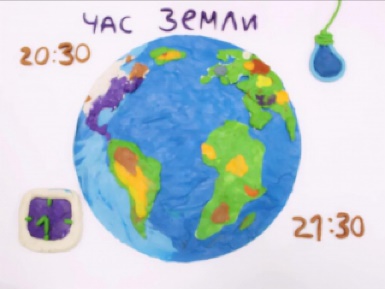 Не хотите и вы поучаствовать в акции «Час Земли»?
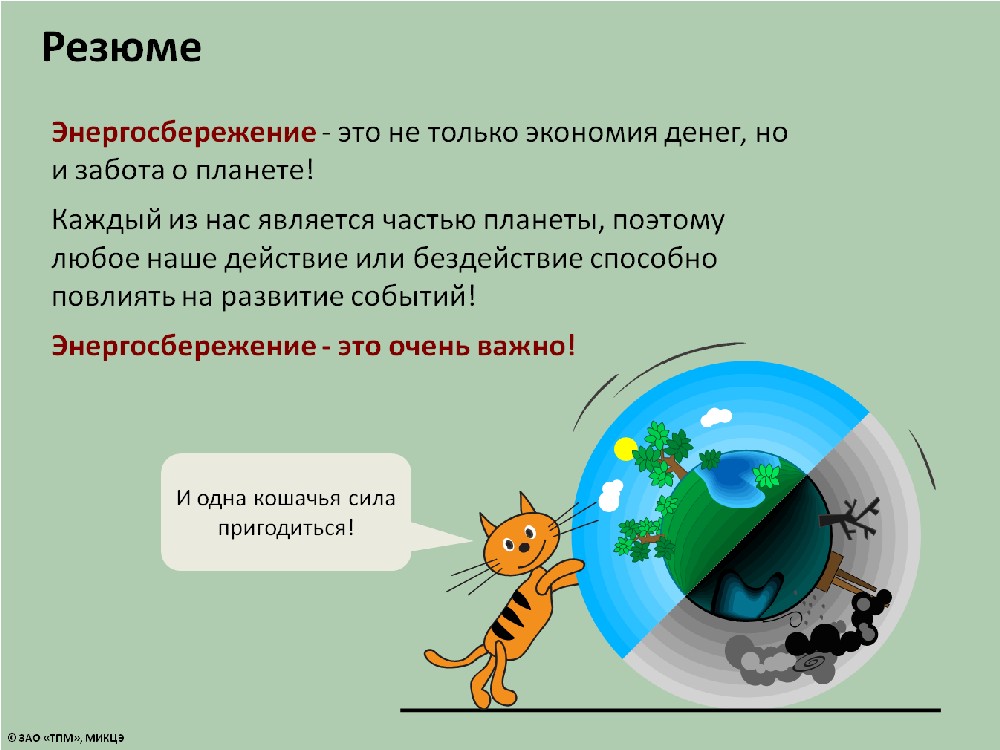 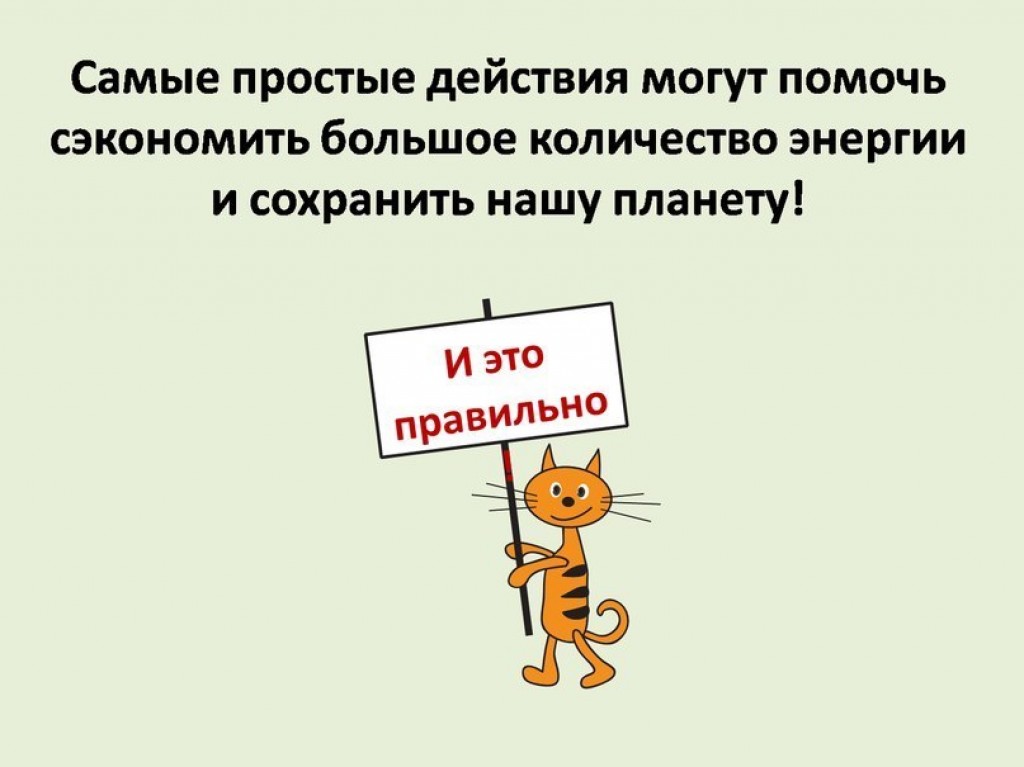 СПАСИБО ЗА ВНИМАНИЕ!
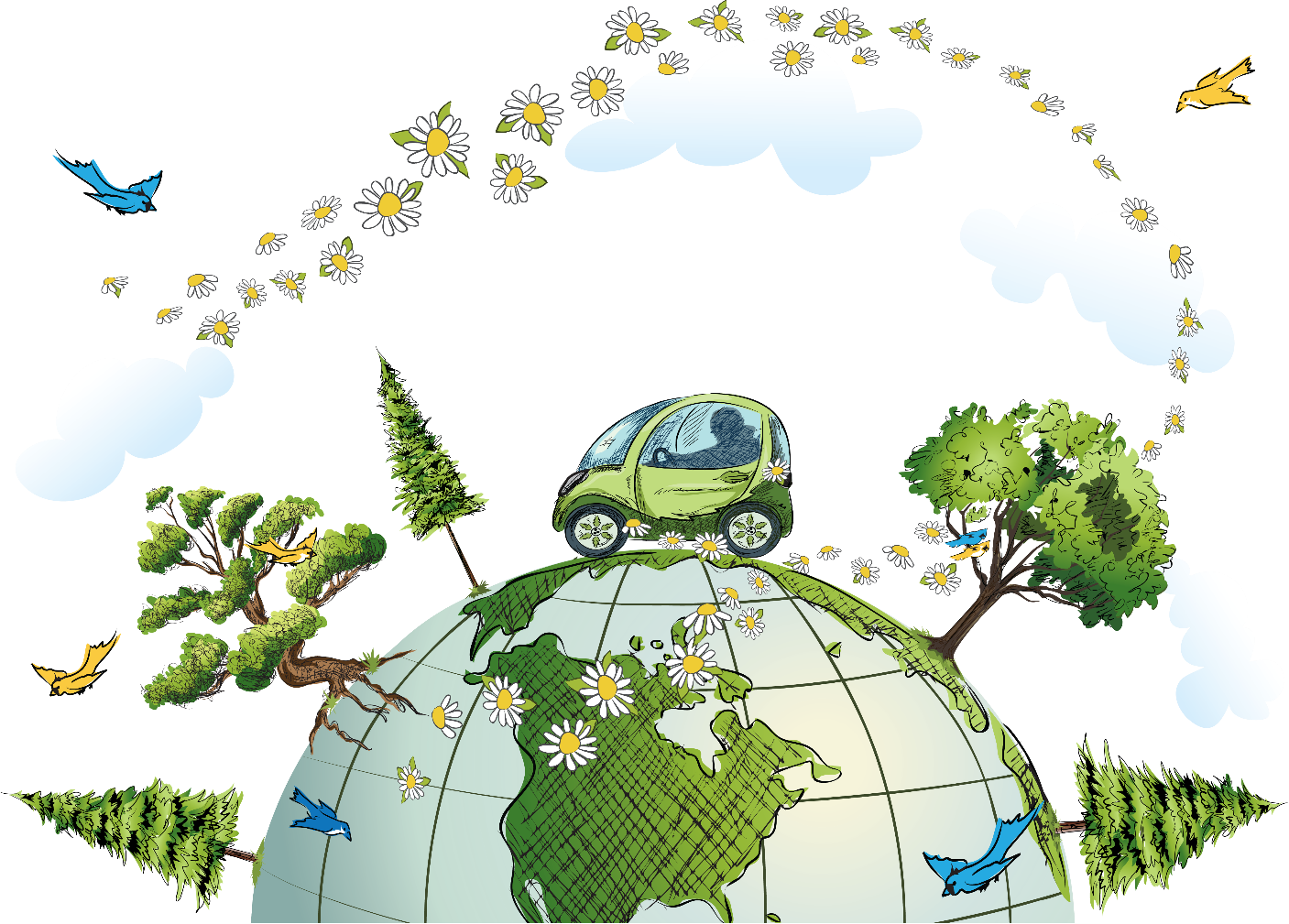